Unit 1 
Where did you go on vacation?
Section B  
(3a-Self Check)
Read the passage and fill in the blanks.
Review
On July 15th, Jane and her family got to Penang in _________. The weather was ______ and ____. So they decided to go to the _____. She and her sister tried __________. It was so _______. She felt like she was a ____. They had Malaysian yellow ______ for lunch. They were delicious! They ____ bicycles to Georgetown in the afternoon.
Malaysia
sunny
hot
beach
paragliding
exciting
bird
noodles
rode
They saw many old and new _________ there. Weld Quay is a very ___ place. They saw the houses of the Chinese _______ from 100 years. They really enjoyed _______ _______ the town.
buildings
old
traders
walking  around
Writing
Complete the diary entry about a trip to one of these places. Use the words and phrases in the box to help you.
3a
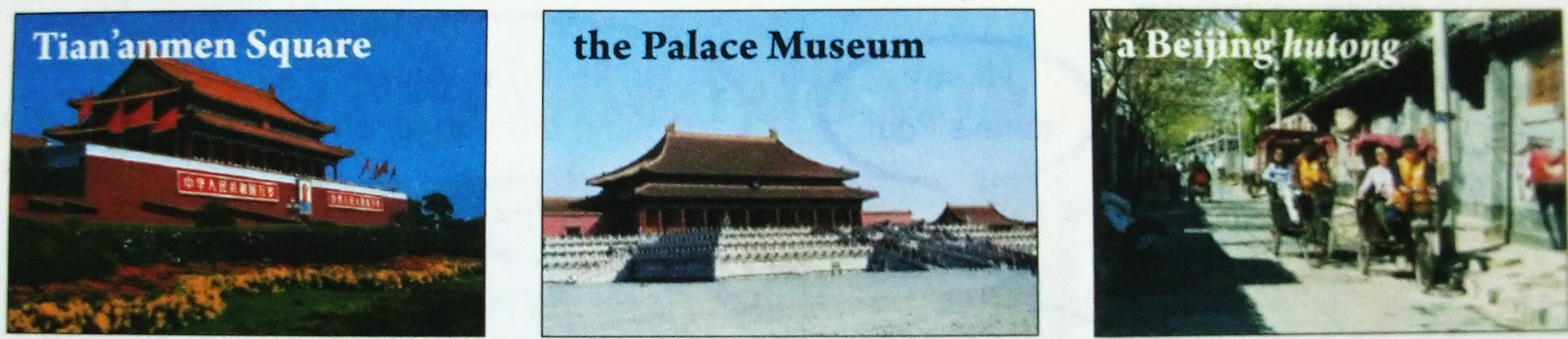 hot and sunny             		tired
Beijing duck                 		delicious
take some photos        		beautiful
buy something special  		interesting
learn something important        August
Wednesday, _______ 20th
Today the weather was ____________. I went 
to _____________. It was _________. We 
______________. I liked this place because 
________________________. For dinner we had __________. It was _______. In the evening, I felt really ____.
August
hot and sunny
a Beijing hutong
interesting
took some photos
I bought something special
Beijing
duck
delicious
tired
It’s your turn now. What other places do you like to go? Please write them down.
Wednesday, ______ 20th
Today the weather was ___________. I went to ____________. It was ________. We _____________. I liked this place because ____________. For dinner we had _________. It was ________. In the evening, I felt really ______.
Answer the questions to make notes about a vacation you took.
Practice
3b
1. Where did you go? 
     __________________________
2. Did you go with anyone? 
    ___________________________
3. How was the weather?   
    ____________________________
What did you do every day? 
    ___________________________
I went to the beach.
Yes. I went with my parents.
It was sunny and hot.
We went swimming every day.
5. What food did you eat? 
    ________________________________
6. What did you like best? 
    ________________________________
7. Did you dislike anything? 
    ________________________________
8. How did you feel about the trip?
   _________________________________
We ate sea food.
I liked the paragliding best.
Yes. I didn’t like the bus ride.
It was interesting but tired.
Writing
Write a travel diary like Jane’s on Page 5. Use your notes in 3b.
3c
___________________________________
___________________________________
___________________________________
___________________________________
___________________________________
_____________________
写作指导
本文为写日记，因此应用一般过去时态。应注意动词的过去式形式。
回顾一下在3b中所回答的问题的情况，然后将这些句子按恰当的逻辑顺序排列在一起，形成条理清晰的一段文字。
可根据旅行经历再加一些合理想像的句子。
再次阅读一遍短文，看有没有错误的句子。
One possible version:
Wednesday, July 24th 
  __________________________________________
  __________________________________________
   _________________________________________
  __________________________________________
  __________________________________________
  __________________________________________
I went to the beach on vacation with my parents. It was sunny and hot. We went swimming in the sea every day. We usually ate sea food. I liked the paragliding best. It was exciting. But I didn’t like the bus ride. It’s boring. I think the trip was exciting but tired.
Now, it’s your turn. Try your best.
1. Complete the conversations with the correct words in the box.
Self Check
anything, everything, nothing, anyone, everyone, no one
1. A: Did ______ go on vacation with    
         you last month?
    B: Yes, my family went to the  
         countryside with me.
anyone
2. A: Did your family go to the beach with 
         you last weekend?
    B: No. _______ from my family went, 
         but my friend went with me.
No one
3. A: I didn’t bring back anything from 
         Malaysia. 
    B: ________ at all? Why not? 
4. A: Did you buy ________ in the shopping 
         center?
    B: No, I didn’t. ___________ was very 
         expensive.
5. A: How was the volleyball game yesterday?
    B: Great! _________ had a fun time!
Nothing
anything
Everything
Everyone
2. Complete the passage with the 
    correct forms of the verbs in the 
    brackets.
指导：通读全文可知，本文记叙了去年八月份作者全班去泰山旅行的事情。可知本文应为一般过去时态，因此括号中单词应用一般过去式。而且，应明确该动词是规则变化还是不规则变化。
Last August, our class ___ (do) something very special on our school trip. We _____ (go) to Mount Tai. We ______ (start) our trip at 12:00 at night. Everyone in our class ____ (take) a bag with some food and water. After three hours, someone looked at the map and _____ (find) out we _______ (be, not) anywhere near the top.
did
went
started
took
found
weren’t
My legs ____ (be) so tired that I wanted to stop. My classmates ____ (tell) me to keep going, so I _____ (go) on. At 5:00 a.m., we got to the top! Everyone _______ (jump) up and down in excitement. Twenty minutes later, the sun _______ (start) to come up. It was so beautiful that we ______ (forget) about the last five hours!
were
told
went
jumped
started
forgot
Group work
Imagine you all were foreigners on vacation in China. You met each other at the airport on your way home. Talk about what you did on your vacation.
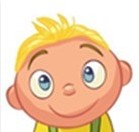 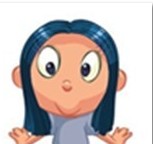 Anna, Beijing
Paul, Nanjing
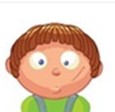 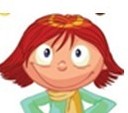 Alice, Hangzhou
Bob, Haikou
Hi, Paul. I’m Anna. Where did you go on vacation?
Hi, my name’s Paul.
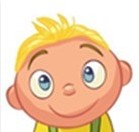 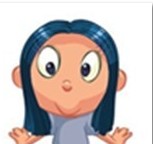 I went to Nanjing.
Oh, I went to Beijing. Did you do anything special in Nanjing?
Well, I ...
Hi, Alice. I’m Bob. Where did you go on vacation?
Hi, my name’s Alice.
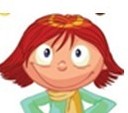 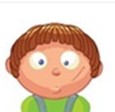 I went to Hangzhou.
Oh, I went to Hainan. Did you do anything special in Hangzhou?
Well, I ...
Exercise
用括号中单词的正确形式填空。
1. I ______ (buy) a new dictionary the 
    day before yesterday.
2. — What day ____ (be) it yesterday? 
    — It ____ (be) Friday.
3. They _____ (be) here half an hour ago.
4. We often ______ (play) games last 
     term.
bought
was
was
were
played
5. She _____ (give) me a book a moment 
    ago.
6. The girl _____ (get) up very early this 
    morning.
7. They _____ (take) photos near the river     
    an hour ago.
8. He ___________ (not watch) TV       
    yesterday evening.
gave
got
took
didn’t watch
Homework
阅读Self Check 2的短文，并强化记忆所例举动词的一般过去式形式。
总结全单元出现的不规则变化的动词的一般过去式，并努力记住他们。